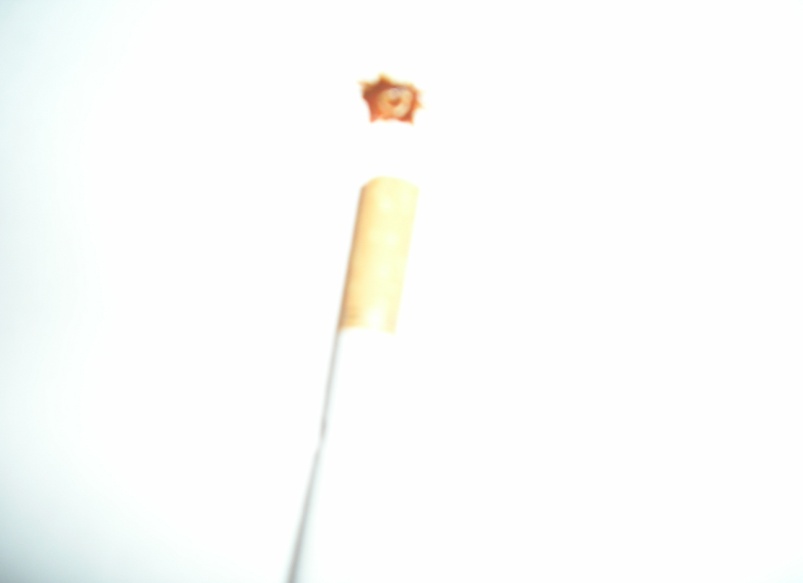 Простейший прибор из стеклянной трубки, резинового шланга, резиновой груши и ваты. С помощью этого прибора можно собрать продукты горения табака, которые курильщики конденсируют в своих легких.
Вата покрыта копотью, а резиновая груша оставила на белом листе бумаги темно-коричневую смолистую кляксу . Несмотря на фильтр  в дыме остается много смолы.
С помощью простейшего опыта мы опровергли рекламный миф о том, что сигаретный фильтр защищает легкие курильщика от табачного дегтя. Курильщики добровольно накачивают свои легкие этой смолой, содержащей сотни вредных соединений.